শিক্ষক পরিচিতি
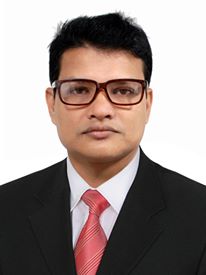 মোঃ কবির উদ্দিন
সহকারি শিক্ষক
মানিকগঞ্জ সপ্রাবি,কানাইঘাট,সিলেট।
মোবাইল-০১৭২৭৬২৫২৬০
E-Mail:
ahmedkabir1986@gmail.com
শ্রেণিঃ ১ম
বিষয়ঃ বাংলা
পাঠঃ ৫
পাঠ্যাংশঃ কাক ও কলসি 
পৃষ্ঠাঃ ৬
তারিখঃ 04-07-2-2021
সময়ঃ ৪০ মিনিট ।
পাঠ পরিচিতি
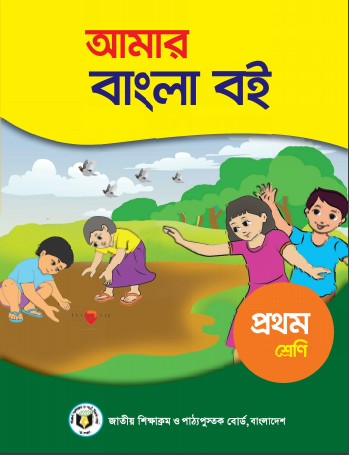 শিখনফল
শোনাঃ 
২.২.১-  গল্পকথা শুনে বুঝতে পারবে ।
২.২.২- গল্পকথা শুনে বুঝে আনন্দ লাভ করবে ।
বলাঃ 
২.৩.১-  ছবি দেখে ছবিসংশ্লিষ্ট শব্দ বলতে পারবে ।
২.৩.২-  ছবি দেখে গল্প বলতে পারবে ।
২.৪.১-  গল্পকথা বলতে পারবে ।
তোমরা কে কে কাক দেখেছ হাত তোলো?
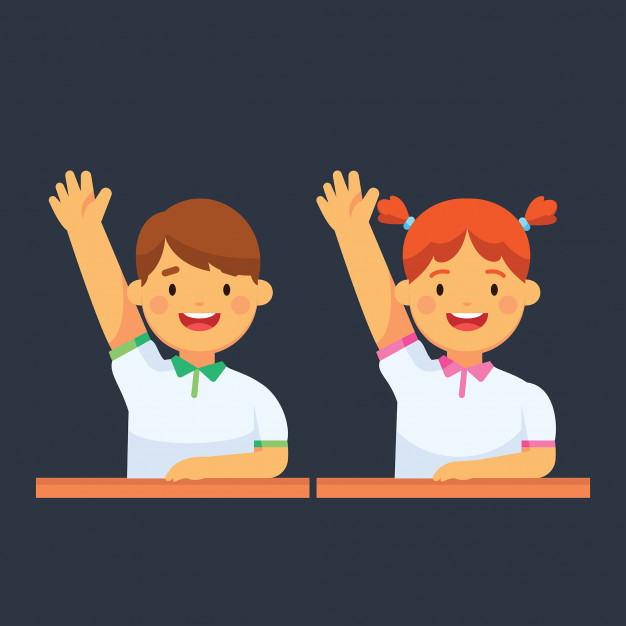 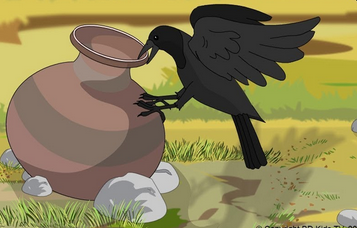 তোমরা কি এটা চিনো ?
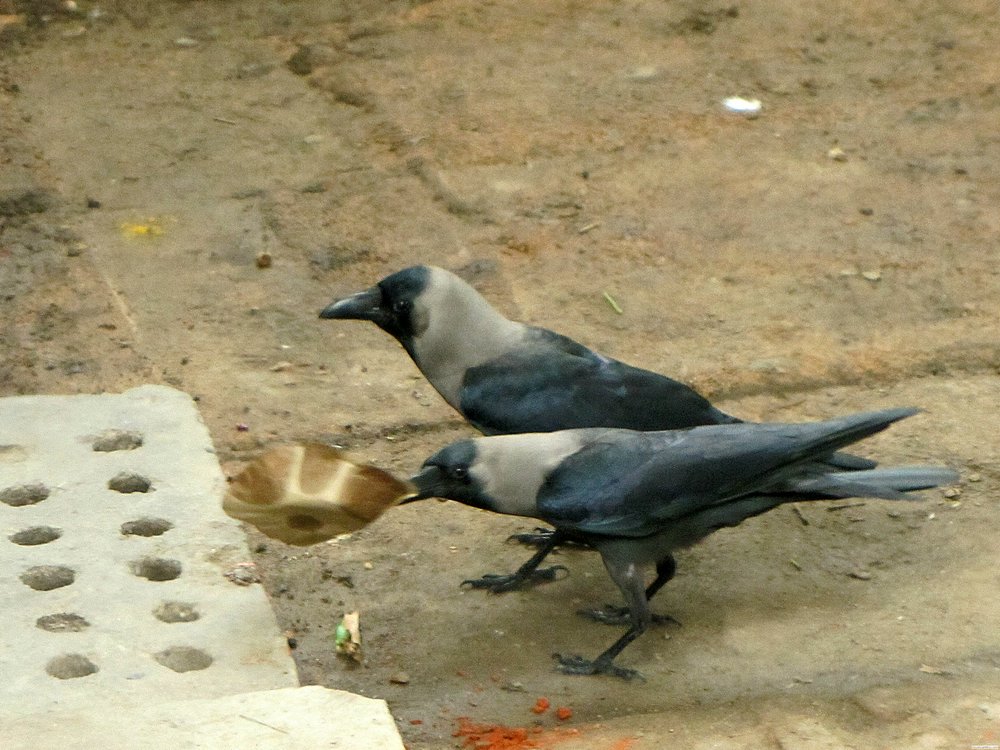 কাক
-কাকের রঙ কী ?
-কাক কী খায় ?
-কাক কোথায় থাকে ?
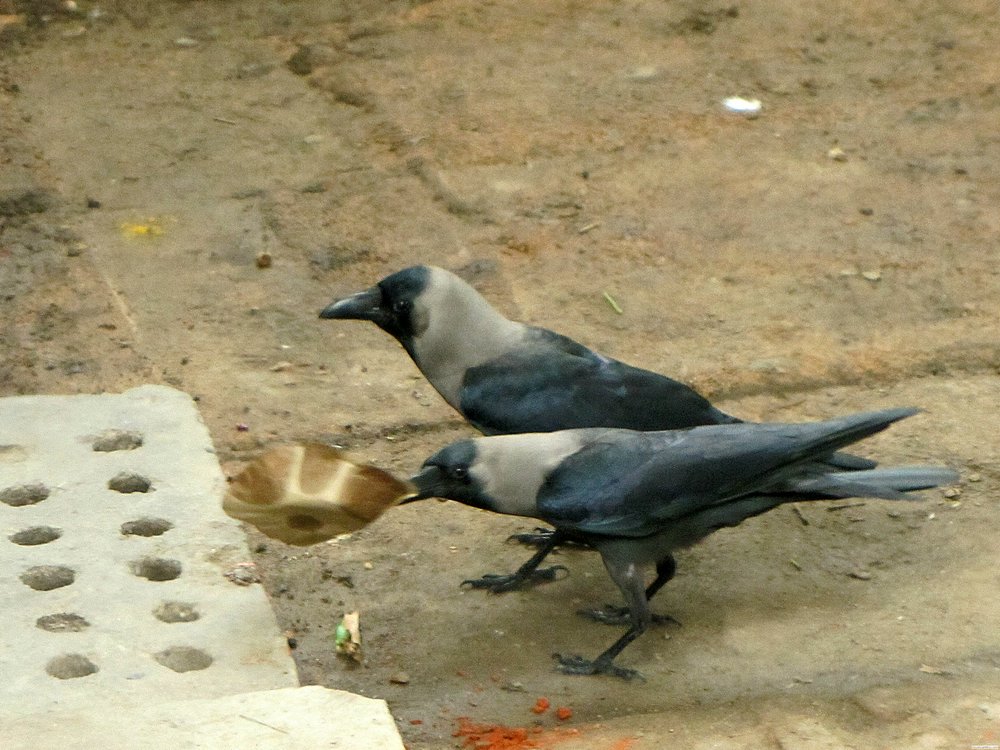 -কাক আমাদের কোনো উপকার করে কী ?
আজ আমরা
কাক সম্পর্কে
একটি মজার ঘটনা শুনব ।
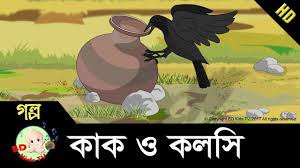 এসো ছবি দেখি
-কোথাও অনেক গাছ থাকলে সে জায়গাকে কী বলে?
-ছবিতে কী দেখা যাচ্ছে ?
বন বা জঙ্গল ।
বড় একটা মাঠ ও ঘন বন ।
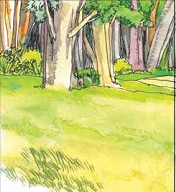 -ছবিতে কী দেখা যাচ্ছে ?
-কাকটি কী করছে ?
- খাবারের জন্য কাকটি কোথায় যেতে চায় ?
বনে ।
একটি কাক ।
খাবারের খোঁজ করছে ।
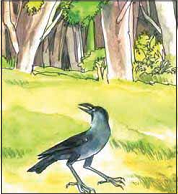 হ্যাঁ ।
-ছবিতে কী দেখা যাচ্ছে?
- উড়তে উড়তে কাকটির কি পিপাসা পেল ?
কাকটি উড়ছে ও একটা কলসি।
-কলসির মধ্যে কী থাকে ?
পানি ।
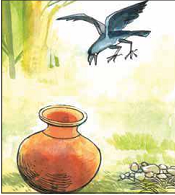 -পিপাসা মিটানোর জন্য কাকটি পানি কোথায় পাবে?
-কলসির পাশে কী আছে ?
কলসির মধ্যে ।
নুড়ি।
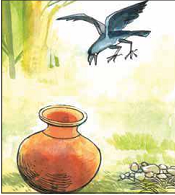 -কলসির মধ্যে পানি থাকলে কাকটি কি খুশি হবে ?
কাকটি কলসির উপরে বসা।
হ্যাঁ, খুব খুশি হবে ।
-ছবিতে কী দেখা যাচ্ছে?
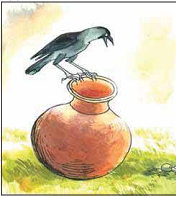 -এ ছবিগুলো দেখে আমরা কী বিষয়ে জানতে পারলাম ?
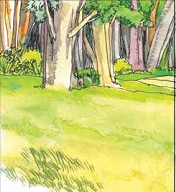 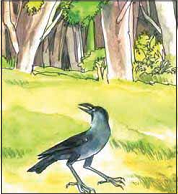 কাক
ও
কলসি
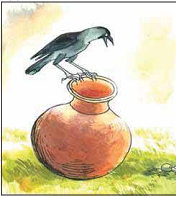 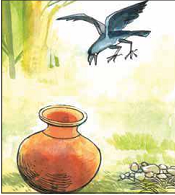 চলো আমরা বাংলা বইয়ের ৬ নং পৃষ্ঠা খুলি ।
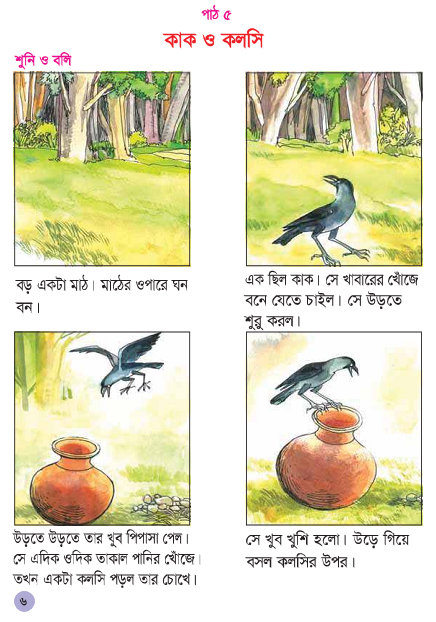 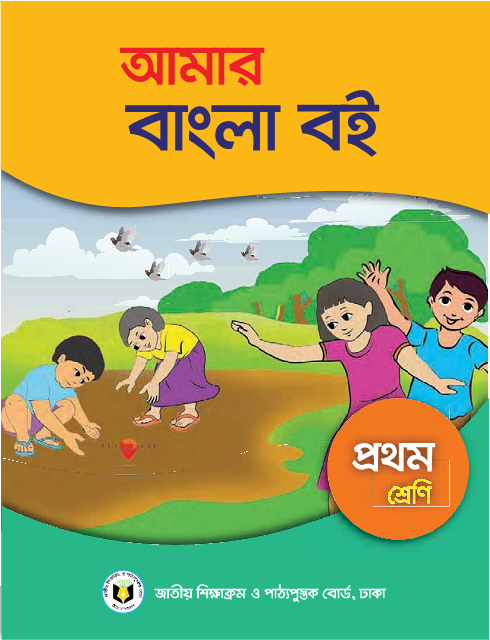 -তাহলে এ গল্পটির নাম কী?
কাক
ও
কলসি।
ধন্যবাদ